Предки
Родина моя
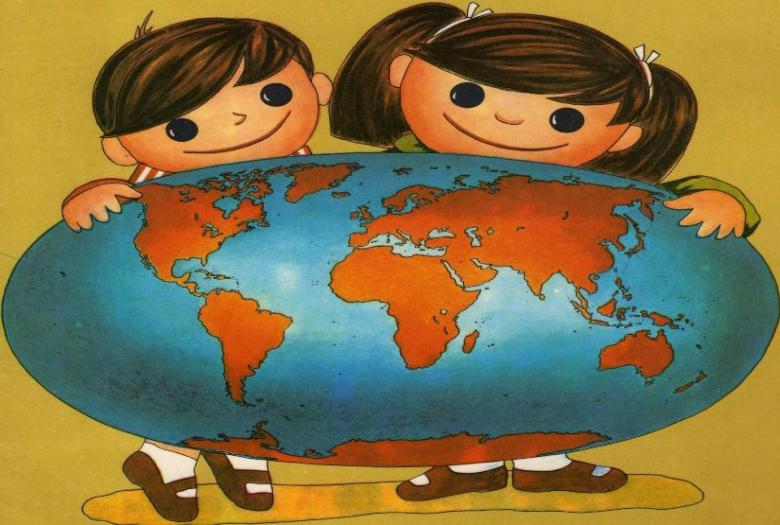 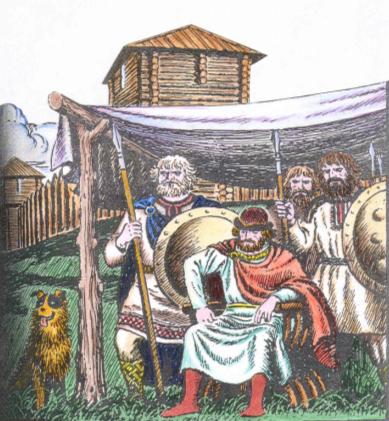 Тема урока:
Принятие 
            Русью
      христианства
Во что верили наши предки
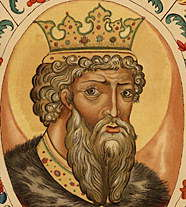 Владимир Красно Солнышко
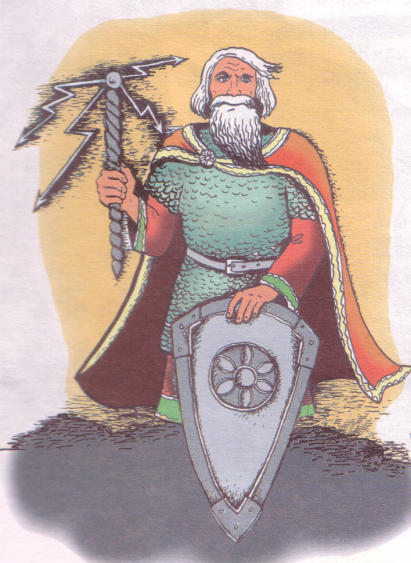 Перун
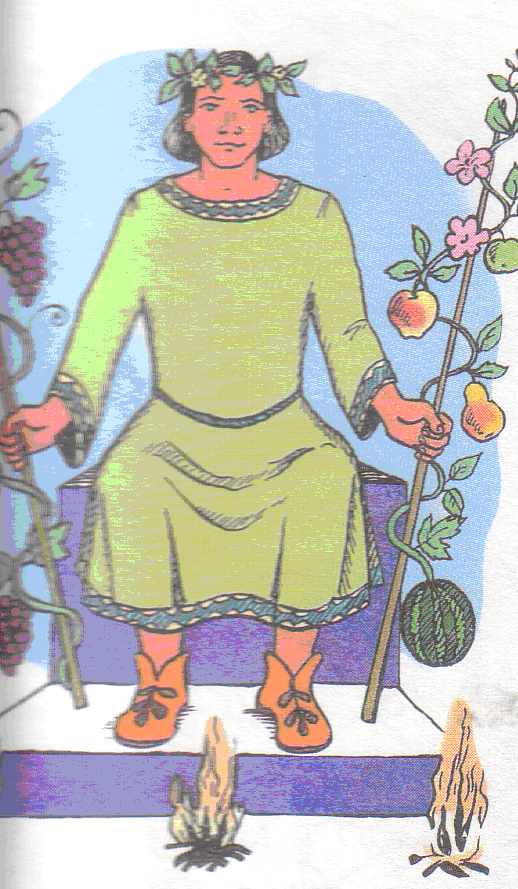 Купало
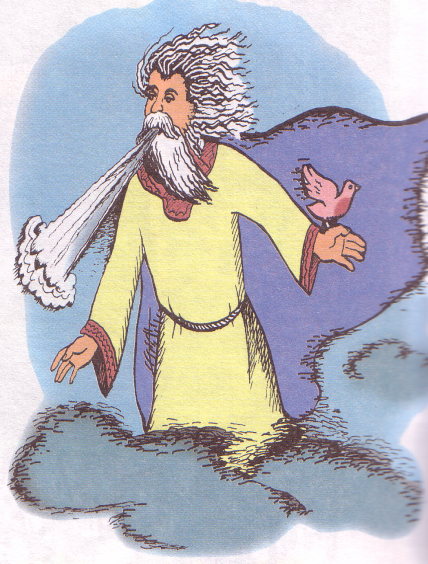 Посвист
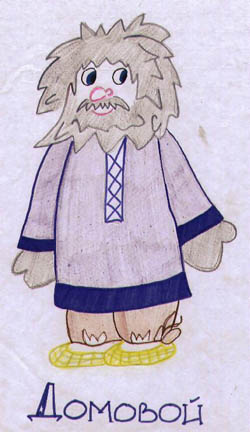 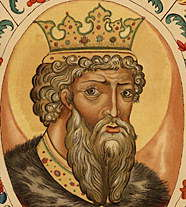 Князь  Владимир
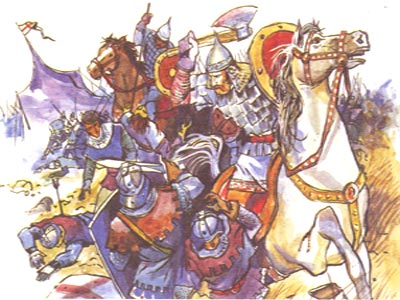 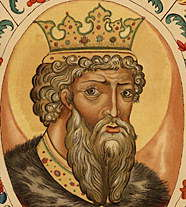 Князь  Владимир
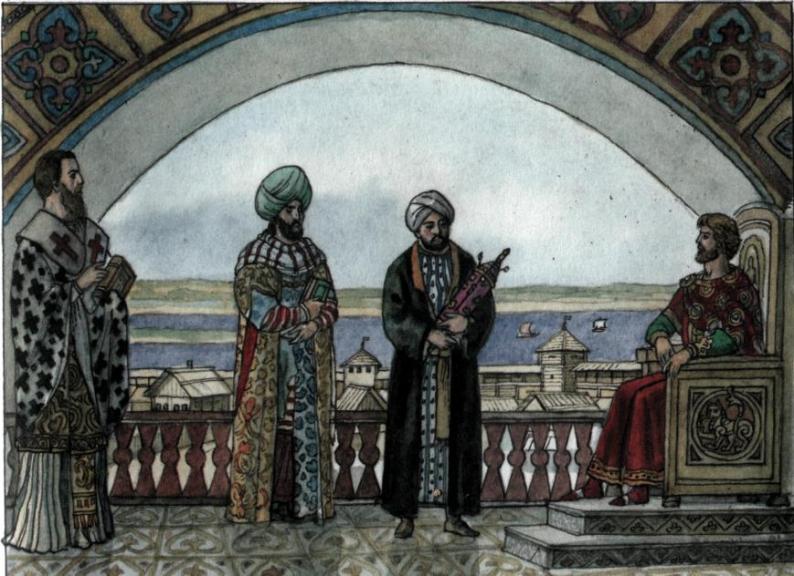 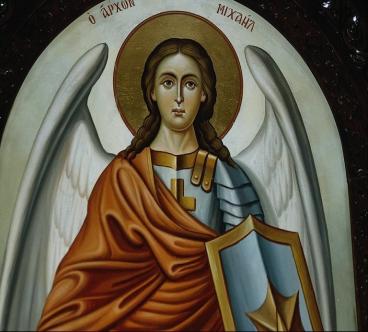 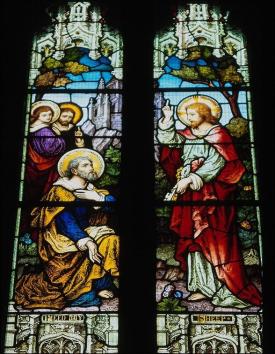 Крещение князя Владимира в
Херсонесе.
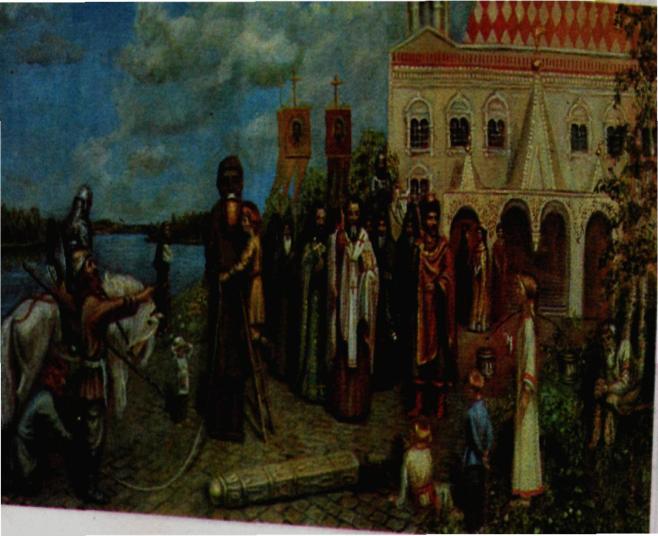 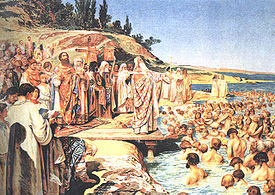 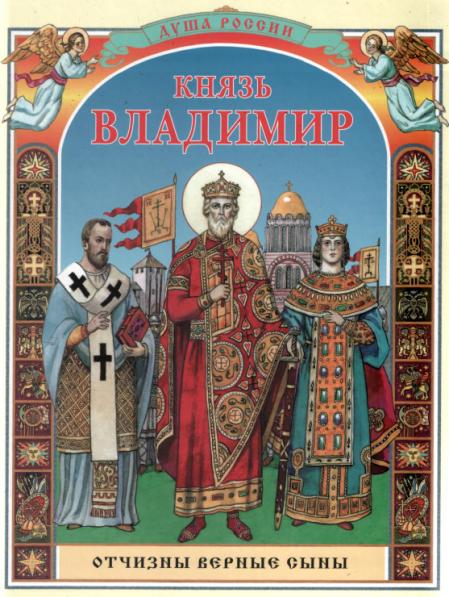 Памятник князю Владимиру в г. Белгороде
Значение принятия христианства
1. Русские люди стали осознавать себя единым народом, Введение новой единой веры объединило племена славян. 
   2. Вместе с христианством на Русь пришла письменность, а с нею книжное просвещение. 
   3.  На Руси начали развиваться живопись, архитектура и иконописание. Строились школы и церкви, где раньше стояли идолы богов;
   4. Русь перестала быть варварской страной (потому что христианство запрещало убийства, жертвоприношения, учило быть милосердными к другим людям);
   5. Люди стали лучше относиться друг к другу.
Принятие христианства коренным образом изменило международное положение Киевской Руси. Вчерашняя варварская держава вошла теперь на равных в семью европейских христианских народов.
         Таким образом, на Руси вместе с новым вероучением появились новые власти, новое просвещение, новые законы и суды,  новые землевладельческие обычаи.
Проверьте,  хорошо  ли усвоили материал урока ?
1. Указать имя князя, при котором Русь  приняла Крещение.
а)  Рюрик
   б)  Владимир
    в)  Ярослав
    г)  Олег
2. В каком городе крестился князь Владимир?
а) в Новгороде
        б) в Киеве
       в) в Корсуне (Херсонесе)
         г) в Константинополе
3. Какое имя при крещении получил князь Владимир?
а) Иоанн
   б) Василий
    в) Константин
    г) Владимир
4. Для кого Владимир распорядился снарядить телеги, наложив на них           продукты?
а) для дружины
      б) для больных и нищих
      в) для византийских правителей
5. Кем приходился Владимир Красное Солнышко великой княгине Ольге?
а) сыном
       б) внуком
       в) братом
       г) мужем
Оцените себя
Оценка «5» - все 5 ответов 
                       правильны

Оценка «4» - правильны 4 ответа
  
 Если правильны 3 ответа – доучи!
Определите сколько лет 
       прошло со дня
     крещения Руси ?
Чем обогатилась земля
   Русская по принятию 
       христианства?
Закончи предложение
На уроке я узнал …

Самым интересным на занятии для меня было …
Домашнее задание
с. 106 – 107 «Принятие  Русью христианства» прочитать. 
      
с. 108 ответить на вопросы

Составить кроссворд по теме «Крещение  
   Руси»